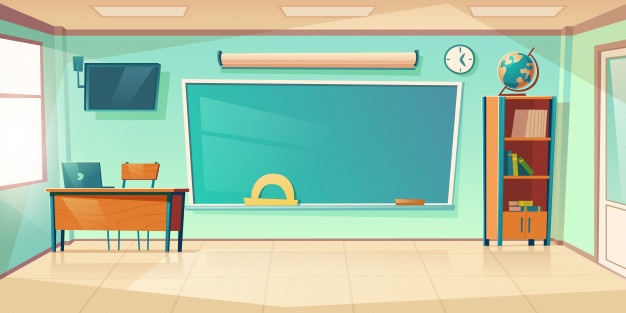 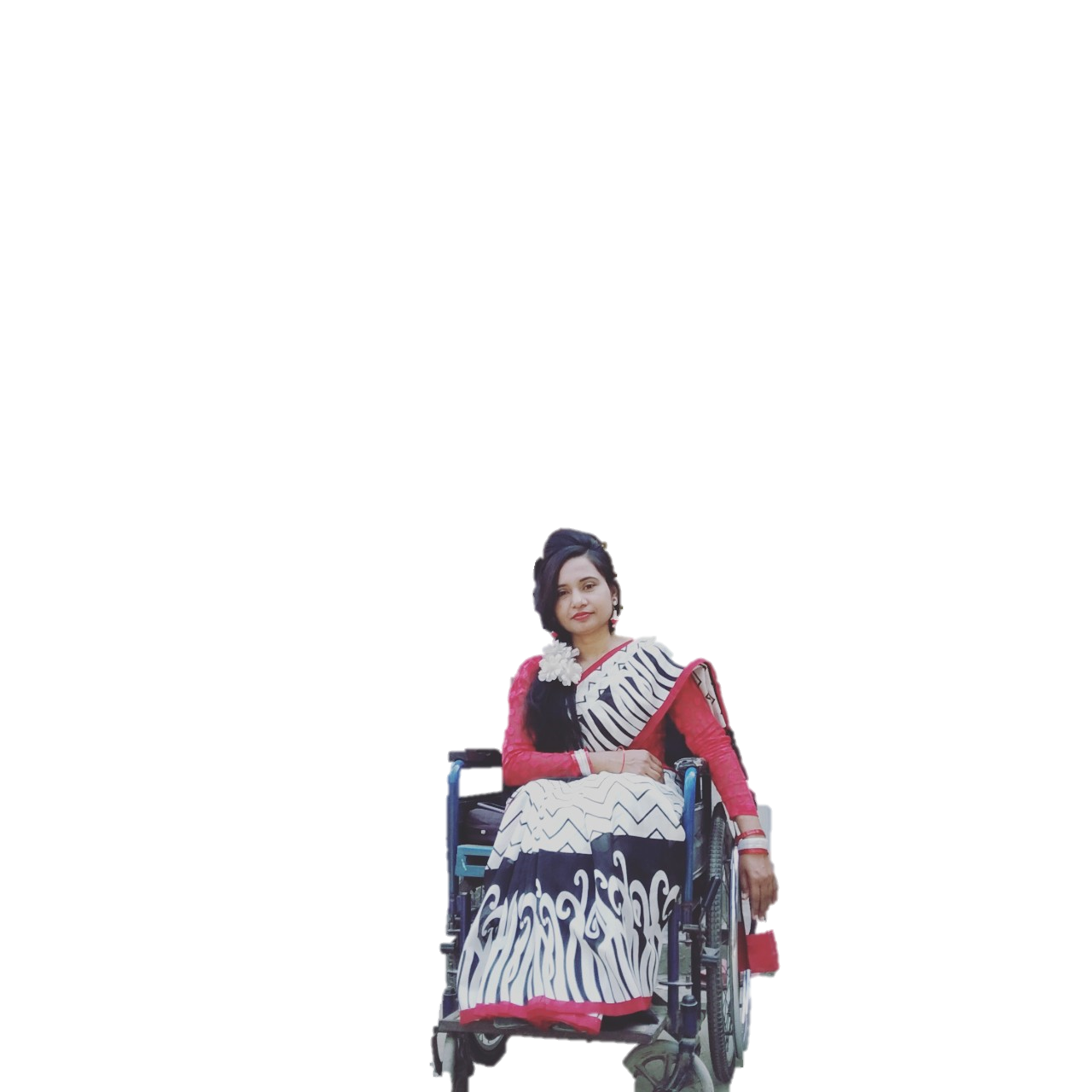 স্বাগতম
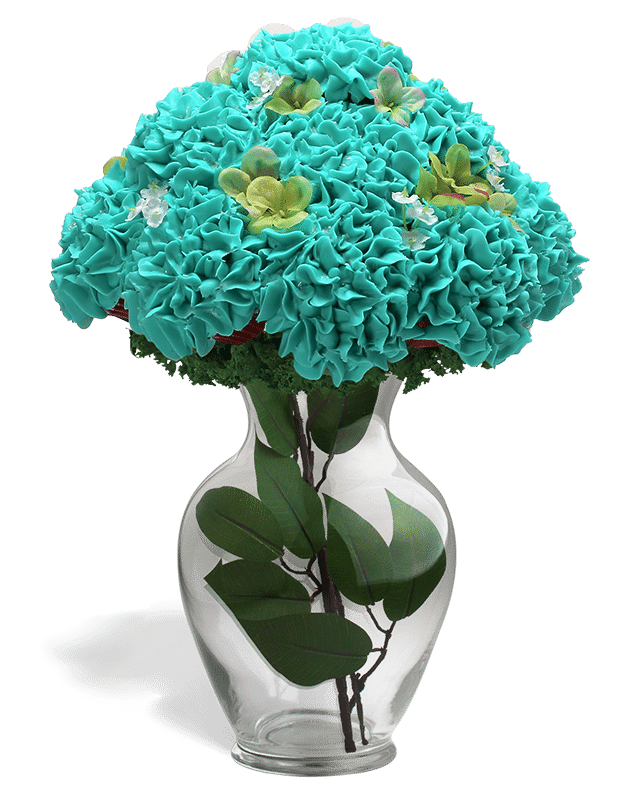 পরিচিতি
জামিলা খাতুন
সহকারী শিক্ষকচুপড়িয়া সপ্রাবি
সাতক্ষীরা সদর, 
সাতক্ষীরা।
শ্রেণী		: পঞ্চম 
বিষয়		: প্রা. বিজ্ঞান
অধ্যায়	: ২য়
পাঠ শিরোনাম: পরিবেশ দূষণ
শিখন ফল
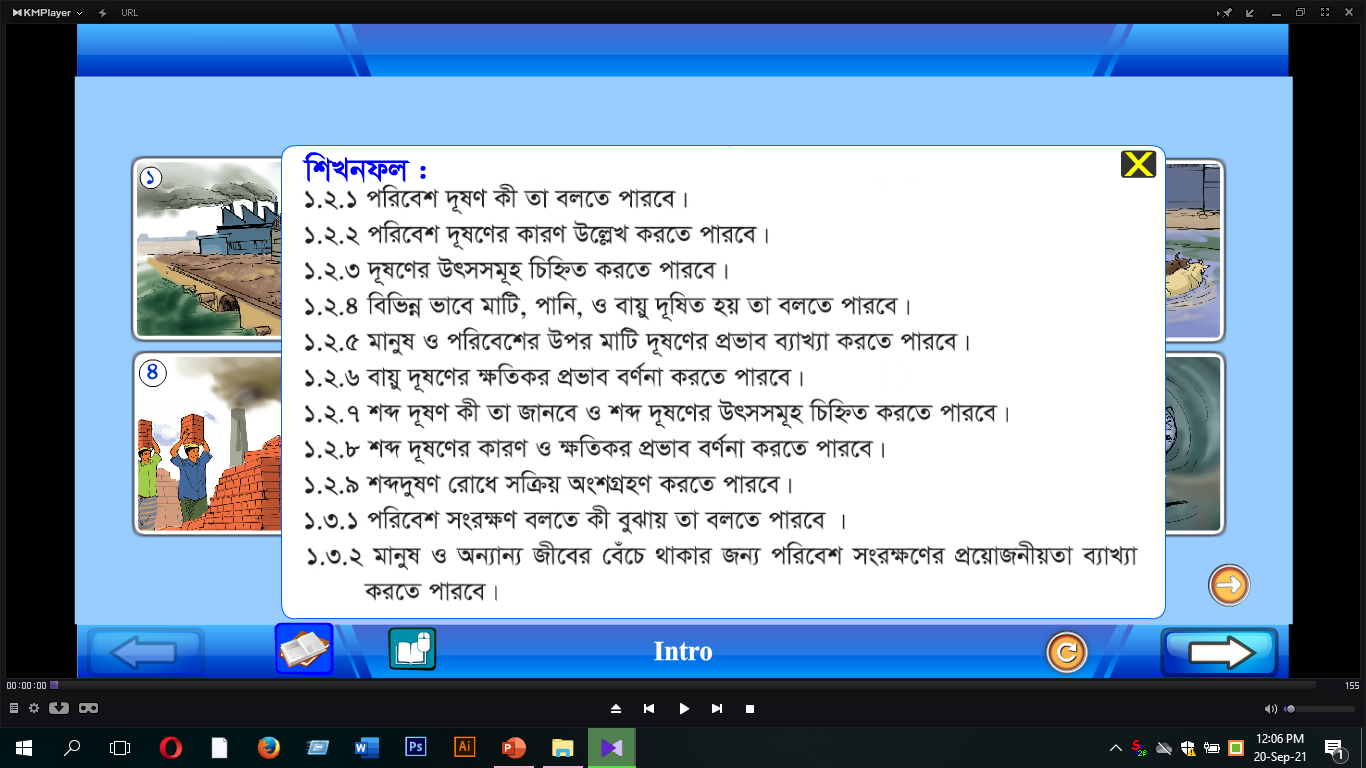 আবেগ সৃষ্টি
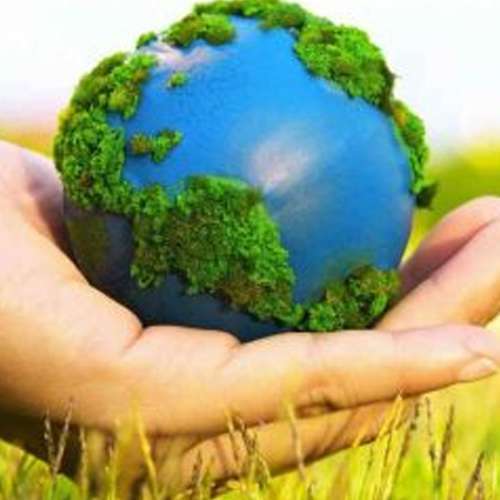 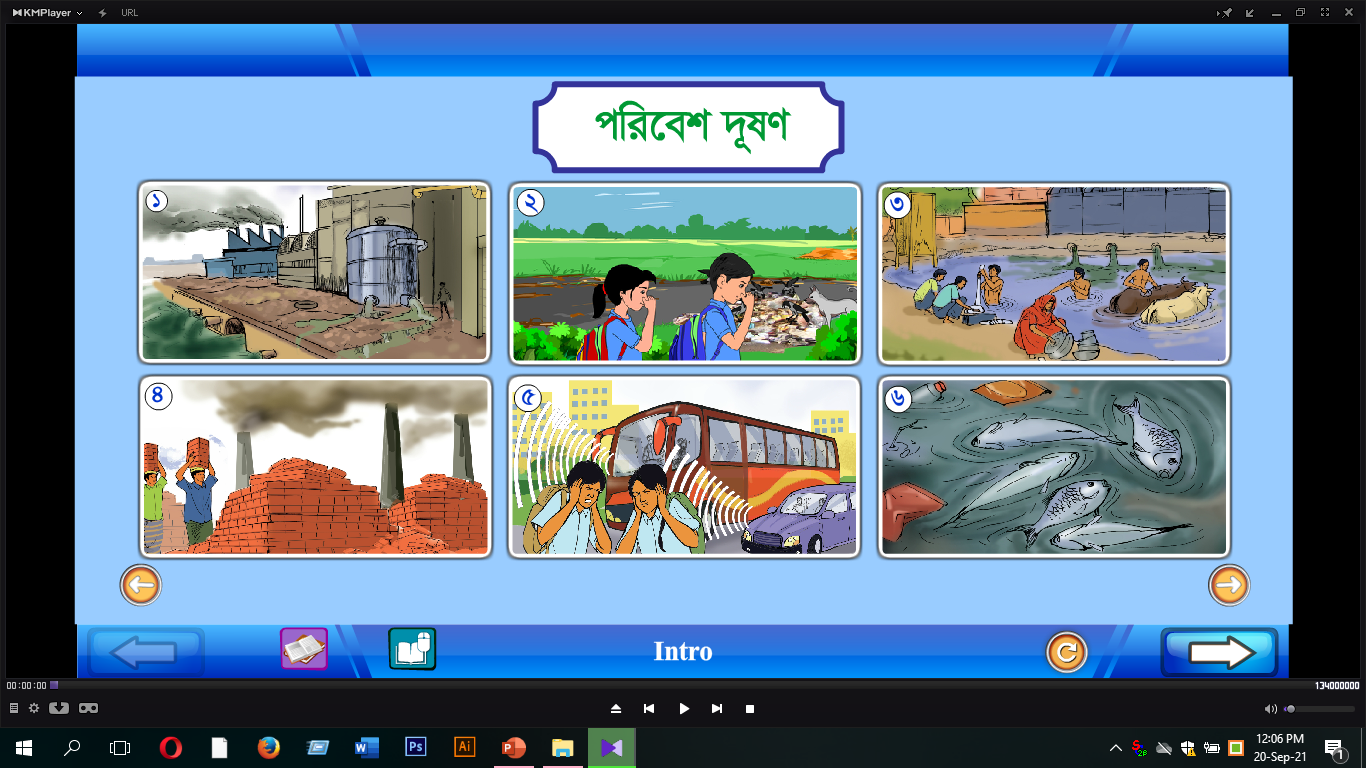 পাঠ ঘোষণা
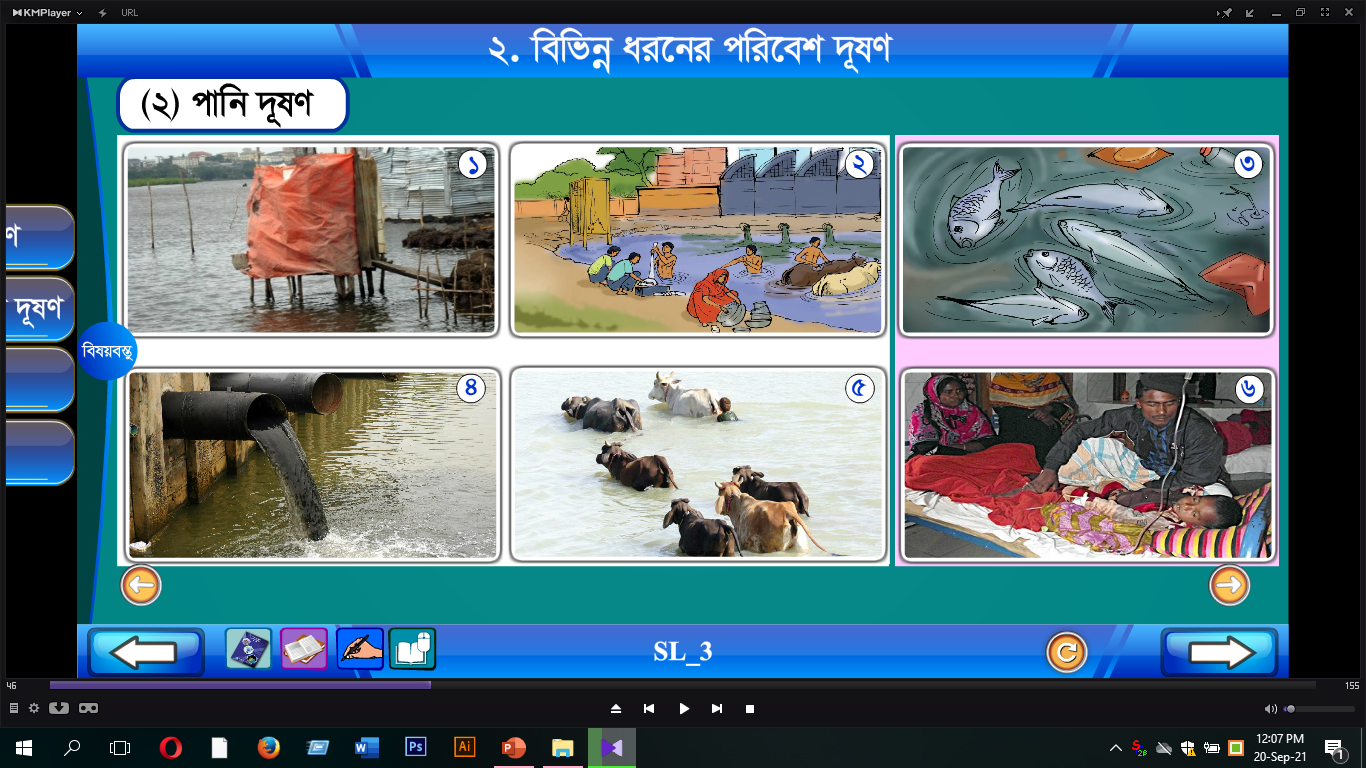 পানি  দূষণ
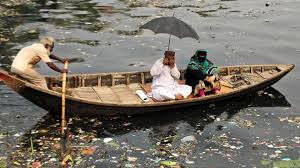 দূষিত পানি
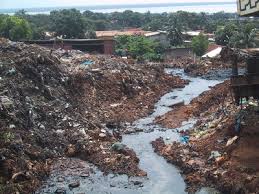 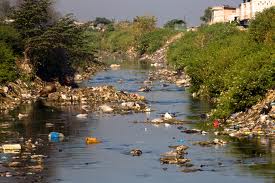 প্লাস্টিক ও পলিথিন
শহুরে বর্জ্য
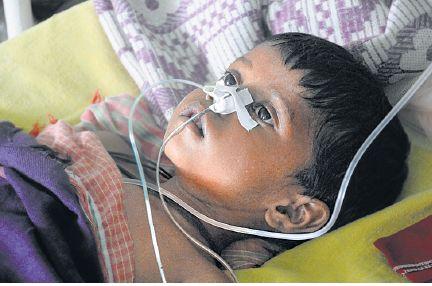 ডায়রিয়া
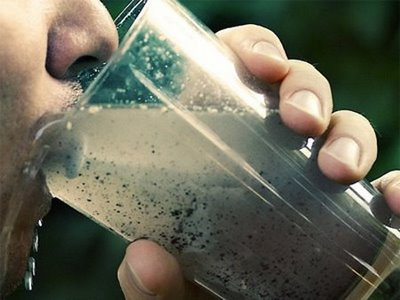 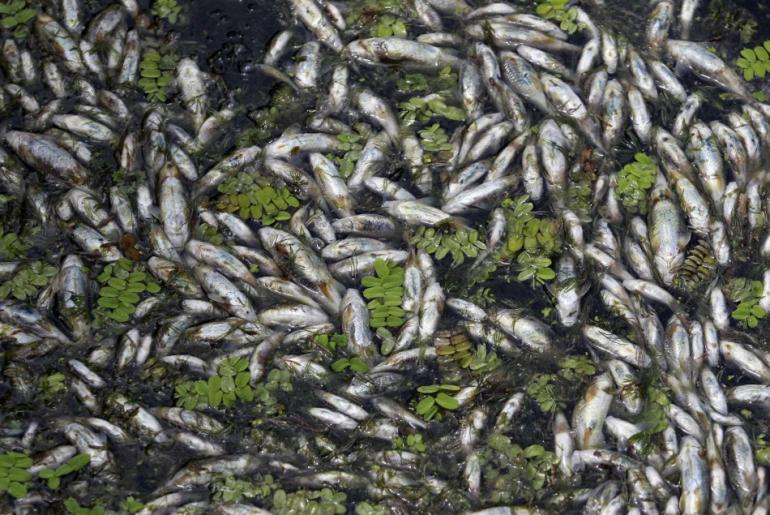 জলজ প্রানি মরে যাওয়া
পান যোগ্য পানির অভাব
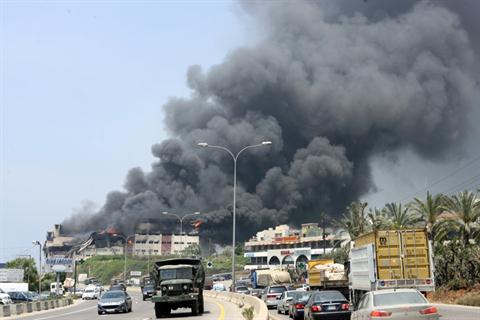 কালো ধোঁয়া
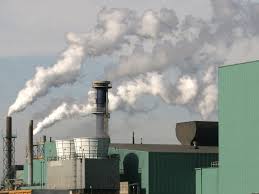 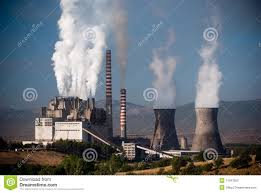 কারখানার ধোঁয়া
চিমনির ধোঁয়া
বায়ু  দূষণ
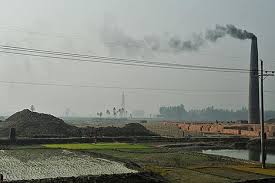 ইটের ভাটার ধোয়া
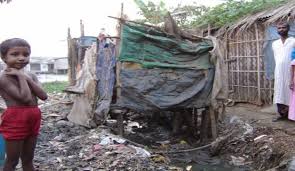 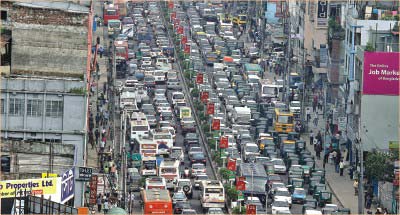 অপরিকল্পিত ঘরবাড়ি
যানবাহন
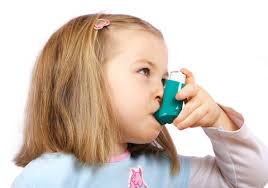 শ্বাস কষ্ট
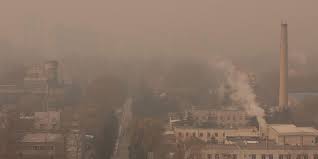 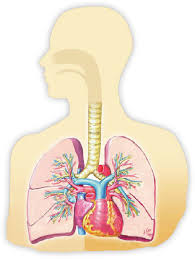 হাপানি
উচ্চ তাপমাত্রা
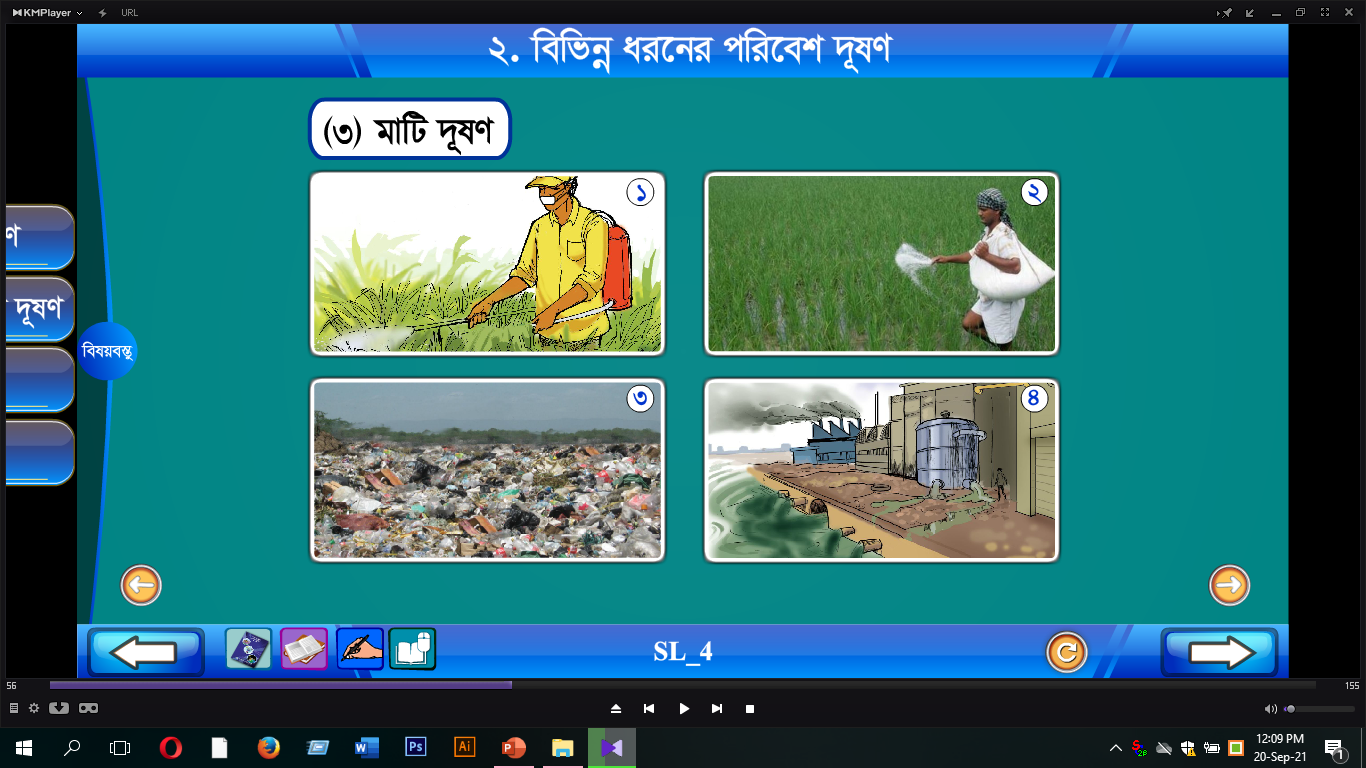 মাটি দূষণ
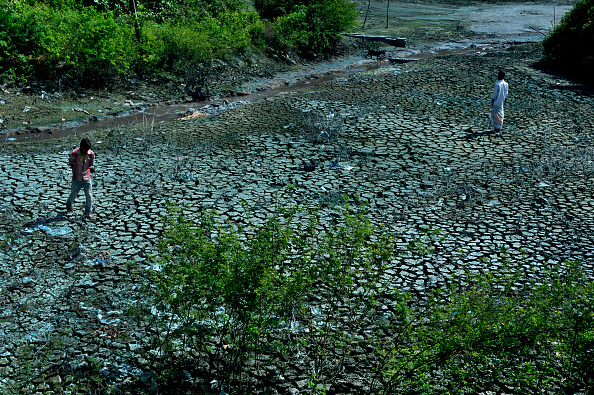 মাটির অপরিকল্পিত ব্যবহার
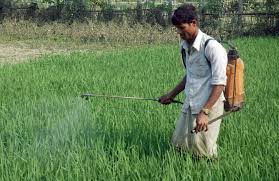 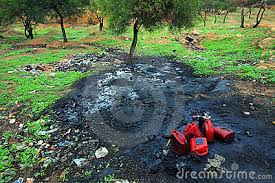 কীটনাশক ব্যবহার
মাটিতে বিস্ফোরণ
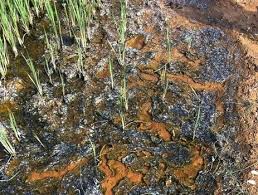 উর্বরতা নষ্ট
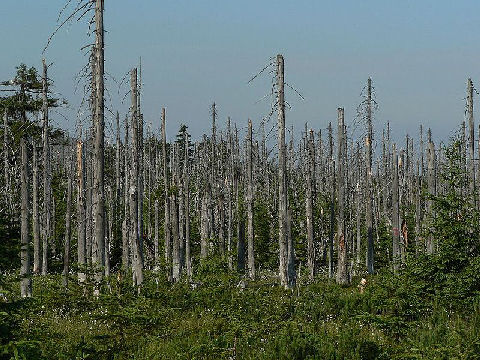 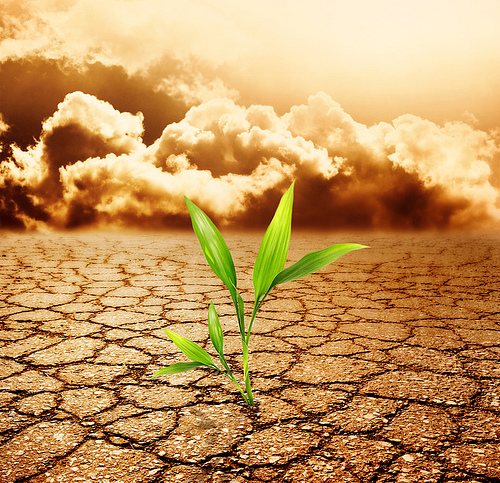 চাষাবাদ অযোগ্য
ফসল কমে যাওয়া
বই এর সাথে সংযোগ
নিরব পাঠ
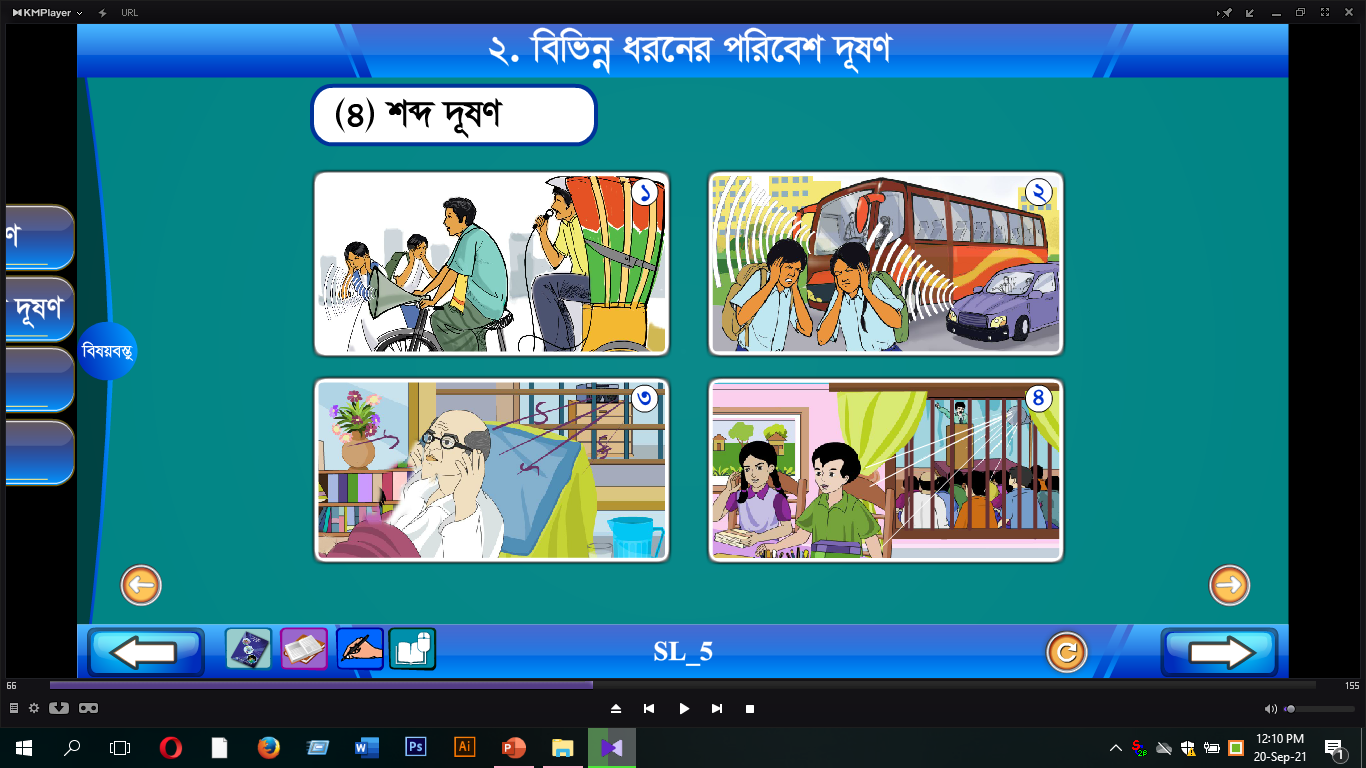 শব্দ দূষণ
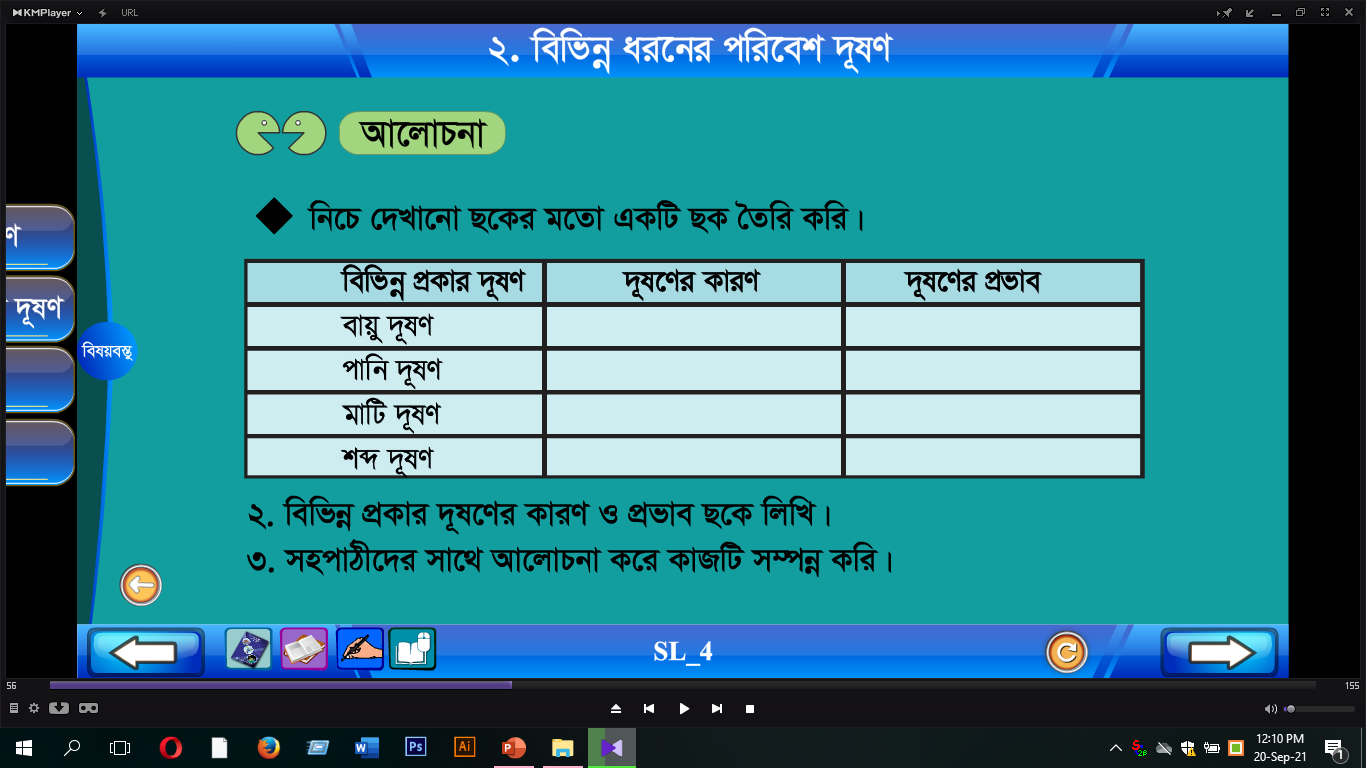 দলীয় কাজ
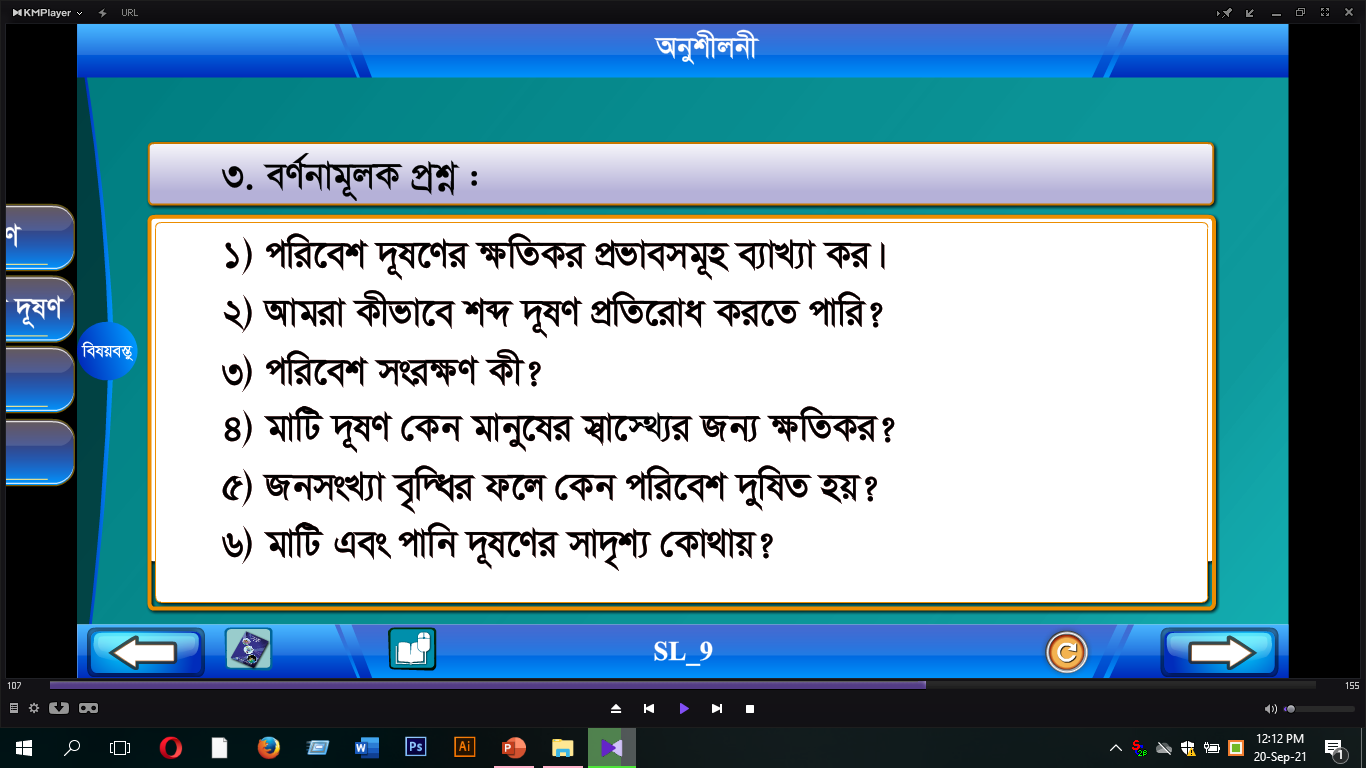 মূল্যায়ন
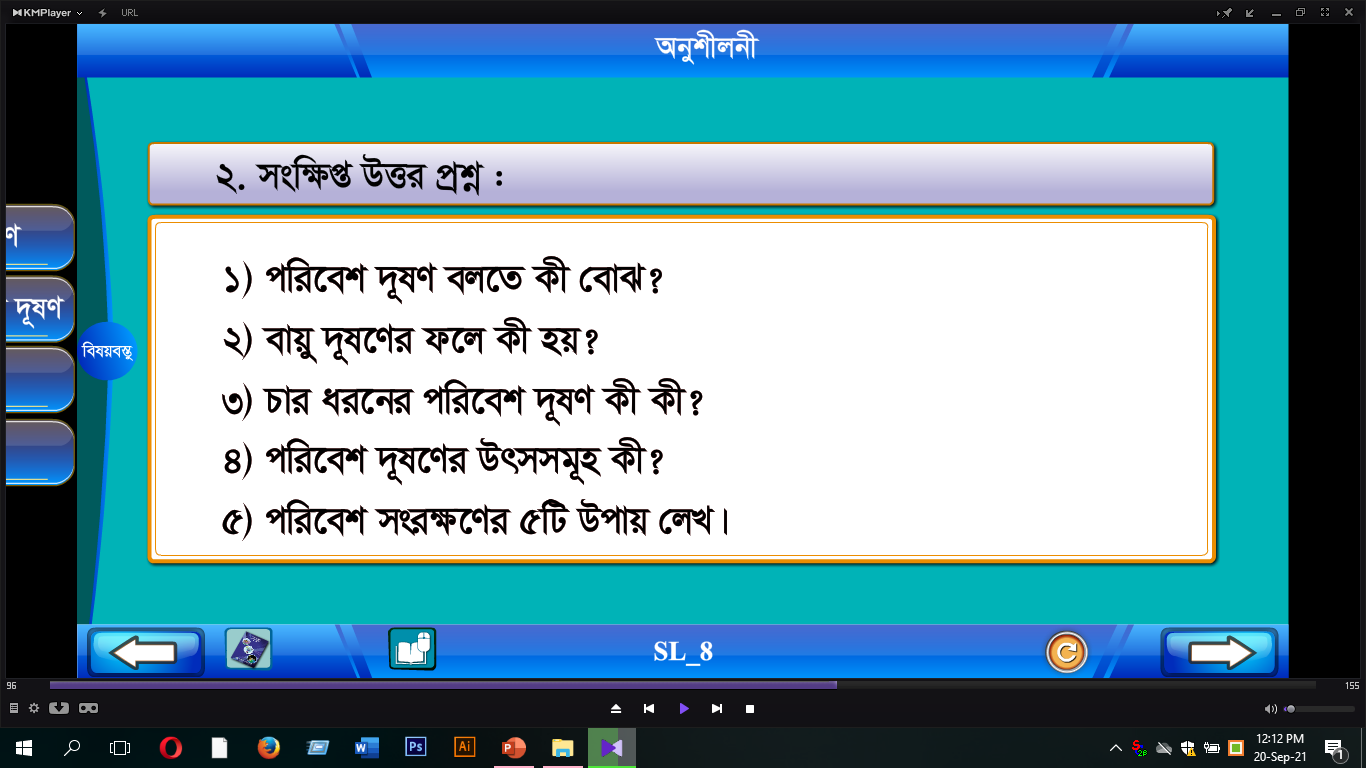 পরিকল্পিত কাজ
পরিবেশ দূষণের ৫ টি ক্ষতিকর দিক লেখ ।
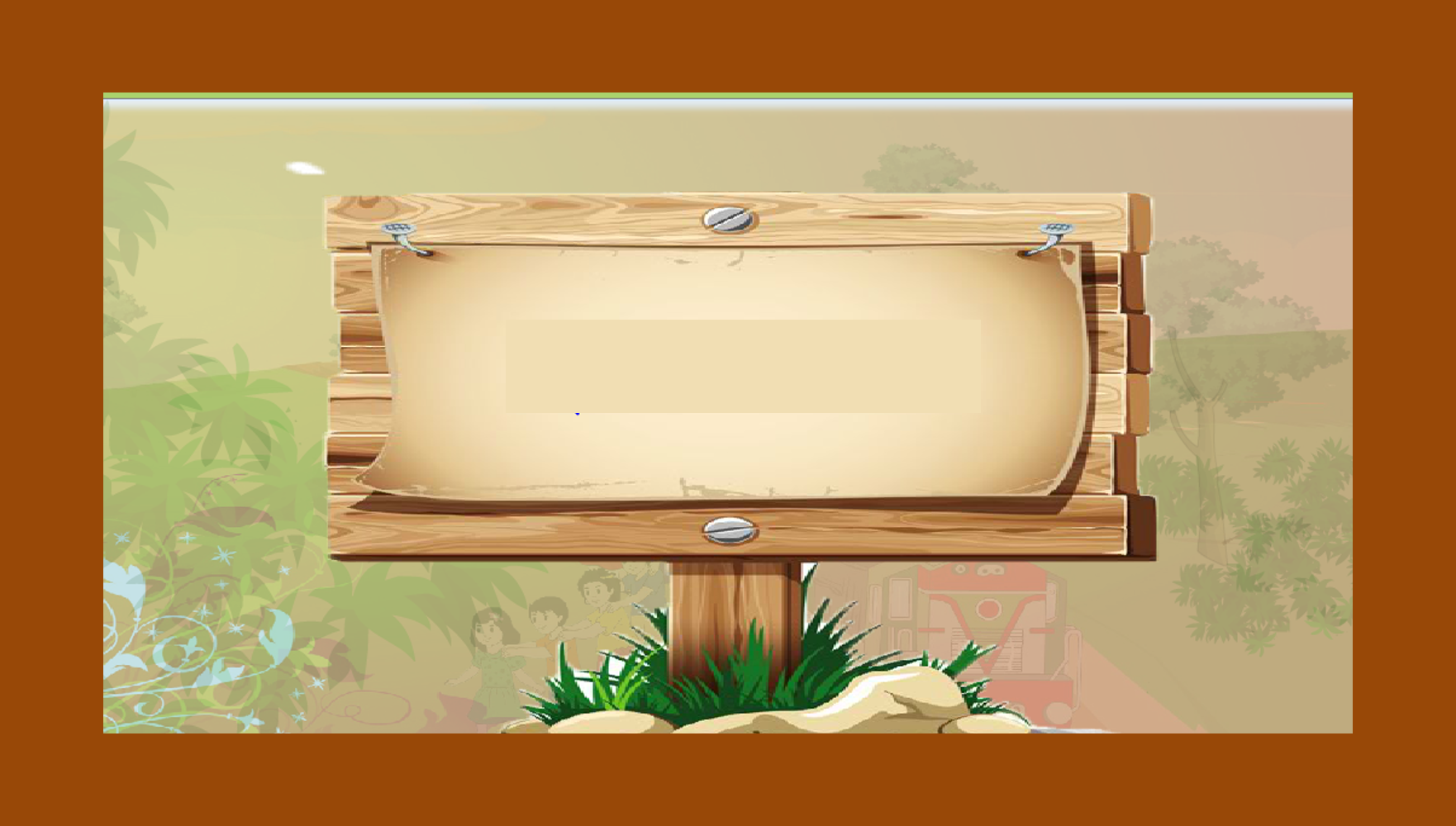 ধন্যবাদ